work summary
WE HAVE MADE GREAT ACHIEVEMENTS
工作汇报暨项目计划
阿 北 仔
2019.02  -   2019-04
年终总结/工作汇报/新年计划/销售培训/商业计划
北北手机管家
北北手机管家是由北北出品的一款覆盖三大智能平台的手机安全与管理软件，目前按月使用用户数排名市场第一。秉承“手机安全管理先锋”的理念，在提供病毒查杀，骚扰拦截等安全防护的基础上，更有手机防盗，隐私保护等功能。提供便捷的手机加速，流量监控等管理功能。为智能手机终端提供全方位的安全护航与贴心管理。
项目名称
项目名称
拓展政府招商引资业务，为政府各方位招商引资，特别是将担保公司、基金作为招商引资的突破口
拓展政府招商引资业务，为政府各方位招商引资，特别是将担保公司、基金作为招商引资的突破口；
项目名称
项目名称
拓展政府招商引资业务，为政府各方位招商引资，特别是将担保公司、基金作为招商引资的突破口
拓展政府招商引资业务，为政府各方位招商引资，特别是将担保公司、基金作为招商引资的突破口；
北北手机管家
Work Report
北北手机管家是由北北出品的一款覆盖三大智能平台的手机安全与管理软件，目前按月使用用户数排名市场第一。秉承“手机安全管理先锋”的理念，在提供病毒查杀，骚扰拦截等安全防护的基础上，更有手机防盗，隐私保护等功能。提供便捷的手机加速，流量监控等管理功能。为智能手机终端提供全方位的安全护航与贴心管理。
团队成员介绍
Meet our team members
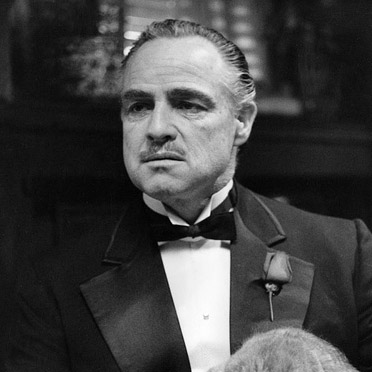 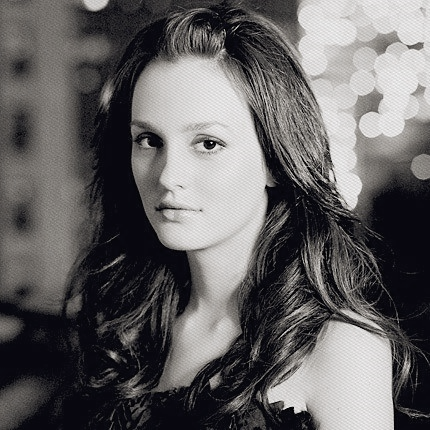 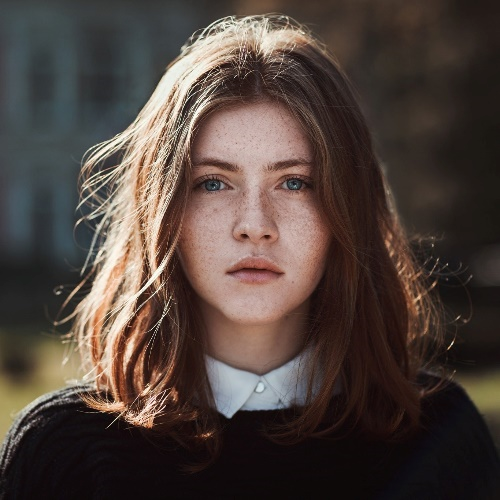 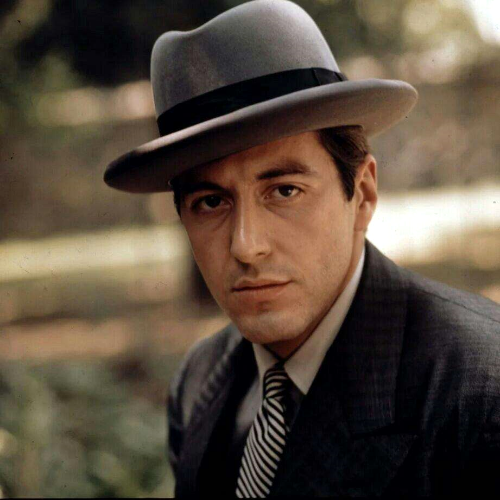 CEO
CTO
CFO
COO
北小备
北小备
北小备
北小备
集团高级执行副总裁
集团高级执行副总裁
集团高级执行副总裁
集团高级执行副总裁
北北总裁。2005年加入北北，出任北北首席战略投资官，负责公司战略、投资、并购与投资者关系方面的工作…
北北总裁。2005年加入北北，出任北北首席战略投资官，负责公司战略、投资、并购与投资者关系方面的工作…
北北总裁。2005年加入北北，出任北北首席战略投资官，负责公司战略、投资、并购与投资者关系方面的工作…
北北总裁。2005年加入北北，出任北北首席战略投资官，负责公司战略、投资、并购与投资者关系方面的工作…
马尔代夫5日
圣诞晚会   
阿北仔文化日     
烧烤嘉年华   
总办午餐日
每年年底举行的员工大会，是阿北仔年底的“两会”之一。
自公司创立伊始，每年的圣诞前夜，公司全体员工都会齐聚一堂， 自导自演，载歌载舞，共同欢庆。
每到公司生日（11月11日）这一天，所有阿北仔人都会穿着由自己同事设计的充满阿北仔特色的文化衫，彰显阿北仔文化。
公司举办的每年一次周年庆大型娱乐活动，覆盖公司全体员工及其家属，是公司最大规模的员工及家属同庆的活动。
现场打探总办成员的八卦消息，访谈他们的心路历程及财富人生。
团队建设
Team building
工作概述
Work Summary
招商引资
招商引资
阳光保险集团采用阿北仔最新统一通信解决方案，支持双主控和双机备份，系统运行可靠，内部通信更加便捷
阳光保险集团采用阿北仔最新统一通信解决方案，支持双主控和双机备份，系统运行可靠，内部通信更加便捷。
招商引资
招商引资
MAIN
PROJECTS
阳光保险集团采用阿北仔最新统一通信解决方案，支持双主控和双机备份，系统运行可靠，内部通信更加便捷
阳光保险集团采用阿北仔最新统一通信解决方案，支持双主控和双机备份，系统运行可靠，内部通信更加便捷。
招商引资
招商引资
阳光保险集团采用阿北仔最新统一通信解决方案，支持双主控和双机备份，系统运行可靠，内部通信更加便捷
阳光保险集团采用阿北仔最新统一通信解决方案，支持双主控和双机备份，系统运行可靠，内部通信更加便捷。
6
工作概述
Work Summary
招商引资
招商引资
阳光保险集团采用阿北仔最新统一通信解决方案，支持双主控和双机备份，系统运行可靠，内部通信更加便捷。
阳光保险集团采用阿北仔最新统一通信解决方案，支持双主控和双机备份，系统运行可靠，内部通信更加便捷
MAIN
PROJECTS
招商引资
招商引资
阳光保险集团采用阿北仔最新统一通信解决方案，支持双主控和双机备份，系统运行可靠，内部通信更加便捷
阳光保险集团采用阿北仔最新统一通信解决方案，支持双主控和双机备份，系统运行可靠，内部通信更加便捷。
7
工作概述
Work Summary
招商引资
招商引资
01
02
阳光保险集团采用阿北仔最新统一通信解决方案，支持双主控和双机备份，系统运行可靠，内部通信更加便捷
阳光保险集团采用阿北仔最新统一通信解决方案，支持双主控和双机备份，系统运行可靠，内部通信更加便捷。
04
03
招商引资
招商引资
阳光保险集团采用阿北仔最新统一通信解决方案，支持双主控和双机备份，系统运行可靠，内部通信更加便捷
阳光保险集团采用阿北仔最新统一通信解决方案，支持双主控和双机备份，系统运行可靠，内部通信更加便捷。
8
工作概述
Work Summary
招商引资
招商引资
阳光保险集团采用阿北仔最新统一通信解决方案，支持双主控和双机备份，系统运行可靠，内部通信更加便捷。
阳光保险集团采用阿北仔最新统一通信解决方案，支持双主控和双机备份，系统运行可靠，内部通信更加便捷。
招商引资
招商引资
招商引资
阳光保险集团采用阿北仔最新统一通信解决方案，支持双主控和双机备份，系统运行可靠，内部通信更加便捷。
阳光保险集团采用阿北仔最新统一通信解决方案，支持双主控和双机备份，系统运行可靠，内部通信更加便捷。
阳光保险集团采用阿北仔最新统一通信解决方案，支持双主控和双机备份，系统运行可靠，内部通信更加便捷。
9
工作概述
Work Summary
招商引资
招商引资
招商引资
招商引资
招商引资
阳光保险集团采用阿北仔最新统一通信解决方案，支持双主控和双机备份，系统运行可靠，内部通信更加便捷。
阳光保险集团采用阿北仔最新统一通信解决方案，支持双主控和双机备份，系统运行可靠，内部通信更加便捷。
阳光保险集团采用阿北仔最新统一通信解决方案，支持双主控和双机备份，系统运行可靠，内部通信更加便捷。
阳光保险集团采用阿北仔最新统一通信解决方案，支持双主控和双机备份，系统运行可靠，内部通信更加便捷。
阳光保险集团采用阿北仔最新统一通信解决方案，支持双主控和双机备份，系统运行可靠，内部通信更加便捷。
10
工作概述
Work Summary
招商引资
招商引资
得
阳光保险集团采用阿北仔最新统一通信解决方案，支持双主控和双机备份，系统运行可靠，内部通信更加便捷。
阳光保险集团采用阿北仔最新统一通信解决方案，支持双主控和双机备份，系统运行可靠，内部通信更加便捷。
失
招商引资
招商引资
阳光保险集团采用阿北仔最新统一通信解决方案，支持双主控和双机备份，系统运行可靠，内部通信更加便捷。
阳光保险集团采用阿北仔最新统一通信解决方案，支持双主控和双机备份，系统运行可靠，内部通信更加便捷。
11
完成情况
Stage achievements
项目名称
拓展政府招商引资业务，为政府各方位招商引资，特别是将担保公司、基金作为招商引资的突破口；
01
02
项目名称
拓展政府招商引资业务，为政府各方位招商引资，特别是将担保公司、基金作为招商引资的突破口；
项目名称
项目名称
拓展政府招商引资业务，为政府各方位招商引资，特别是将担保公司、基金作为招商引资的突破口；
04
03
项目名称
拓展政府招商引资业务，为政府各方位招商引资，特别是将担保公司、基金作为招商引资的突破口；
完成情况
Stage achievements
75%
92%
67%
43%
North America
Europe
Asia
Africa
北北浏览器支持不同终端用户快捷上网，手机浏览器自主研发的X5内核在速度、流量节省、稳定性上业内领先，功能全面
北北浏览器支持不同终端用户快捷上网，手机浏览器自主研发的X5内核在速度、流量节省、稳定性上业内领先，功能全面
北北浏览器支持不同终端用户快捷上网，手机浏览器自主研发的X5内核在速度、流量节省、稳定性上业内领先，功能全面
北北浏览器支持不同终端用户快捷上网，手机浏览器自主研发的X5内核在速度、流量节省、稳定性上业内领先，功能全面
13
[Speaker Notes: No Slide Master
Double click to edit the pie]
完成情况
Stage achievements
项目名称
拓展政府招商引资业务，为政府各方位招商引资，特别是将担保公司、基金作为招商引资的突破口；
招商引资
拓展政府招商引资业务，为政府各方位招商引资，特别是将担保公司、基金作为招商引资的突破口；
招商引资
拓展政府招商引资业务，为政府各方位招商引资，特别是将担保公司、基金作为招商引资的突破口；
开发和运营
拓展政府招商引资业务，为政府各方位招商引资，特别是将担保公司、基金作为招商引资的突破口；
改进方案
Experience and Harvest
解决方案01
01
北北浏览器支持不同终端用户快捷上网，手机浏览器自主研发的X5内核在速度、流量节省、稳定性上业内领先，功能全面
解决方案02
02
北北浏览器支持不同终端用户快捷上网，手机浏览器自主研发的X5内核在速度、流量节省、稳定性上业内领先，功能全面
解决方案03
03
北北浏览器支持不同终端用户快捷上网，手机浏览器自主研发的X5内核在速度、流量节省、稳定性上业内领先，功能全面
解决方案04
04
北北浏览器支持不同终端用户快捷上网，手机浏览器自主研发的X5内核在速度、流量节省、稳定性上业内领先，功能全面
经验总结
Experience and Harvest
招商引资
招商引资
拓展政府招商引资业务，为政府各方位招商引资，特别是将担保公司、基金作为招商引资的突破口；
拓展政府招商引资业务，为政府各方位招商引资，特别是将担保公司、基金作为招商引资的突破口；
GOOD
TO
GREAT
招商引资
招商引资
拓展政府招商引资业务，为政府各方位招商引资，特别是将担保公司、基金作为招商引资的突破口；
拓展政府招商引资业务，为政府各方位招商引资，特别是将担保公司、基金作为招商引资的突破口；
招商引资
招商引资
拓展政府招商引资业务，为政府各方位招商引资，特别是将担保公司、基金作为招商引资的突破口；
拓展政府招商引资业务，为政府各方位招商引资，特别是将担保公司、基金作为招商引资的突破口；
工作计划
Work Plan
招商引资
02
拓展政府招商引资业务，为政府各方位招商引资，特别是将担保公司、基金作为招商引资的突破口；
03
招商引资
招商引资
拓展政府招商引资业务，为政府各方位招商引资，特别是将担保公司、基金作为招商引资的突破口；
01
拓展政府招商引资业务，为政府各方位招商引资，特别是将担保公司、基金作为招商引资的突破口；
工作计划
Work Plan
项目名称
北北浏览器支持不同终端用户快捷上网，手机浏览器自主研发的X5内核在速度、流量节省、稳定性上业内领先，功能全面
项目名称
北北浏览器支持不同终端用户快捷上网，手机浏览器自主研发的X5内核在速度、流量节省、稳定性上业内领先，功能全面
项目名称
北北浏览器支持不同终端用户快捷上网，手机浏览器自主研发的X5内核在速度、流量节省、稳定性上业内领先，功能全面
项目名称
北北浏览器支持不同终端用户快捷上网，手机浏览器自主研发的X5内核在速度、流量节省、稳定性上业内领先，功能全面
工作计划
Work Plan
业绩增长
项目名称
北北浏览器支持不同终端用户快捷上网，手机浏览器自主研发的X5内核在速度、流量节省、稳定性上业内领先，功能全面
项目名称
北北浏览器支持不同终端用户快捷上网，手机浏览器自主研发的X5内核在速度、流量节省、稳定性上业内领先，功能全面
降低成本
工作计划
Work Plan
02
项目名称
项目名称
北北浏览器支持不同终端用户快捷上网，手机浏览器自主研发的X5内核在速度、流量节省、稳定性上业内领先，功能全面
北北浏览器支持不同终端用户快捷上网，手机浏览器自主研发的X5内核在速度、流量节省、稳定性上业内领先，功能全面
01
03
项目名称
项目名称
重大项目
北北浏览器支持不同终端用户快捷上网，手机浏览器自主研发的X5内核在速度、流量节省、稳定性上业内领先，功能全面
北北浏览器支持不同终端用户快捷上网，手机浏览器自主研发的X5内核在速度、流量节省、稳定性上业内领先，功能全面
06
04
项目名称
项目名称
05
北北浏览器支持不同终端用户快捷上网，手机浏览器自主研发的X5内核在速度、流量节省、稳定性上业内领先，功能全面
北北浏览器支持不同终端用户快捷上网，手机浏览器自主研发的X5内核在速度、流量节省、稳定性上业内领先，功能全面
WE HAVE MADE GREAT ACHIEVEMENTS
2017.11  -   2017-12
北 小 北
年终总结/工作汇报/新年计划/销售培训/商业计划
附赠可替换图标
More icons
附赠可替换图标
More icons
附赠可替换图标
More icons